Self Driving Car Robot
By:
Julio Fuentes
Matteo Toffolon
Project Definition
Design a self driving robot that interacts with its environment in real time.
Goals
Research self driving cars. 
Investigate/implement sensors. 
Design a “road” and smoothly drive it.
React in real time.
Use parallel processing.
Self Driving Cars
How we started
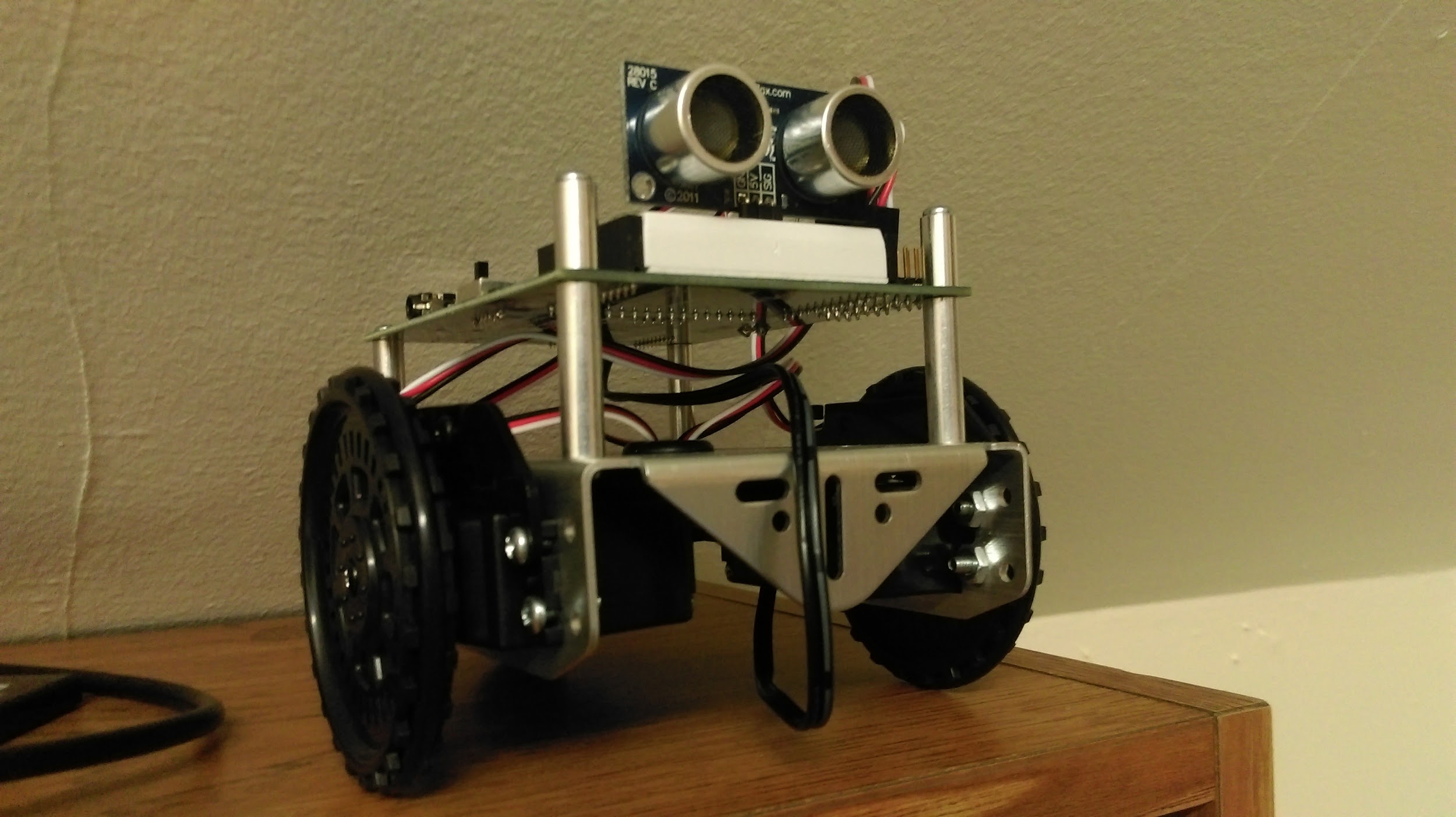 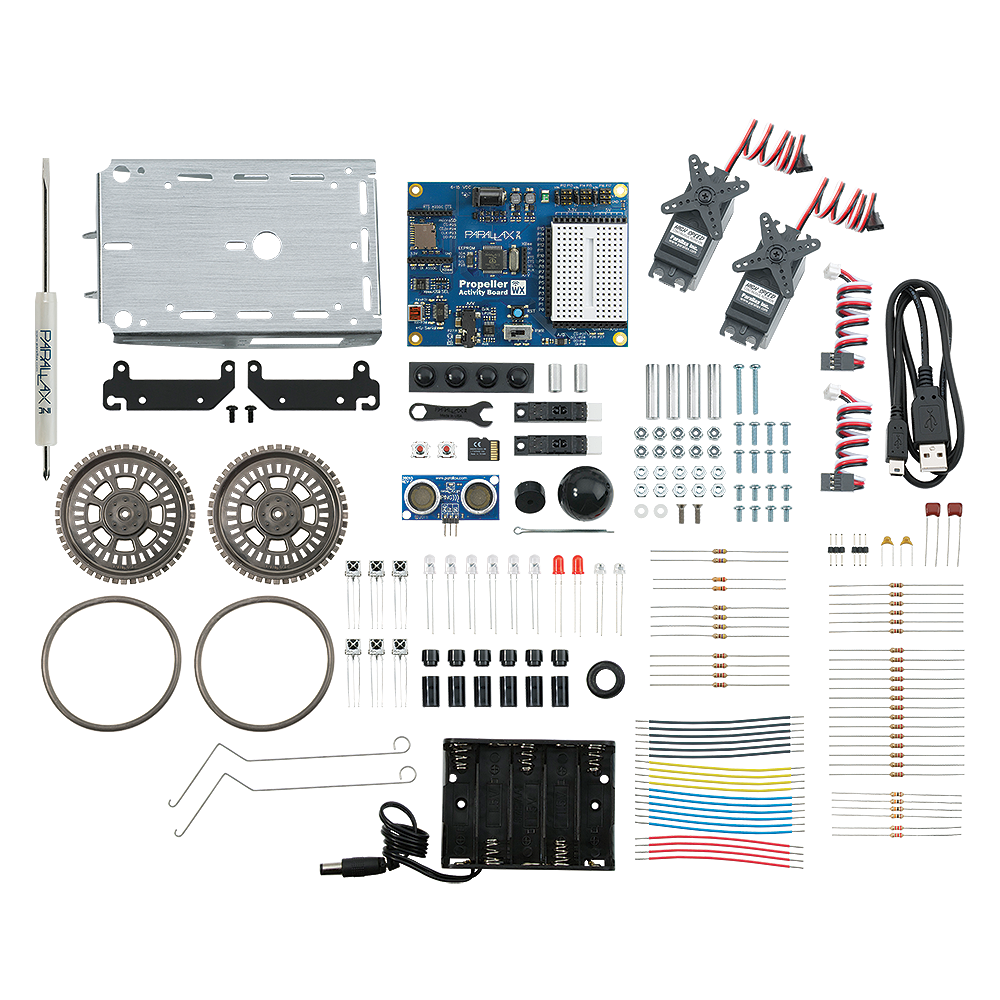 Servos & Encoders
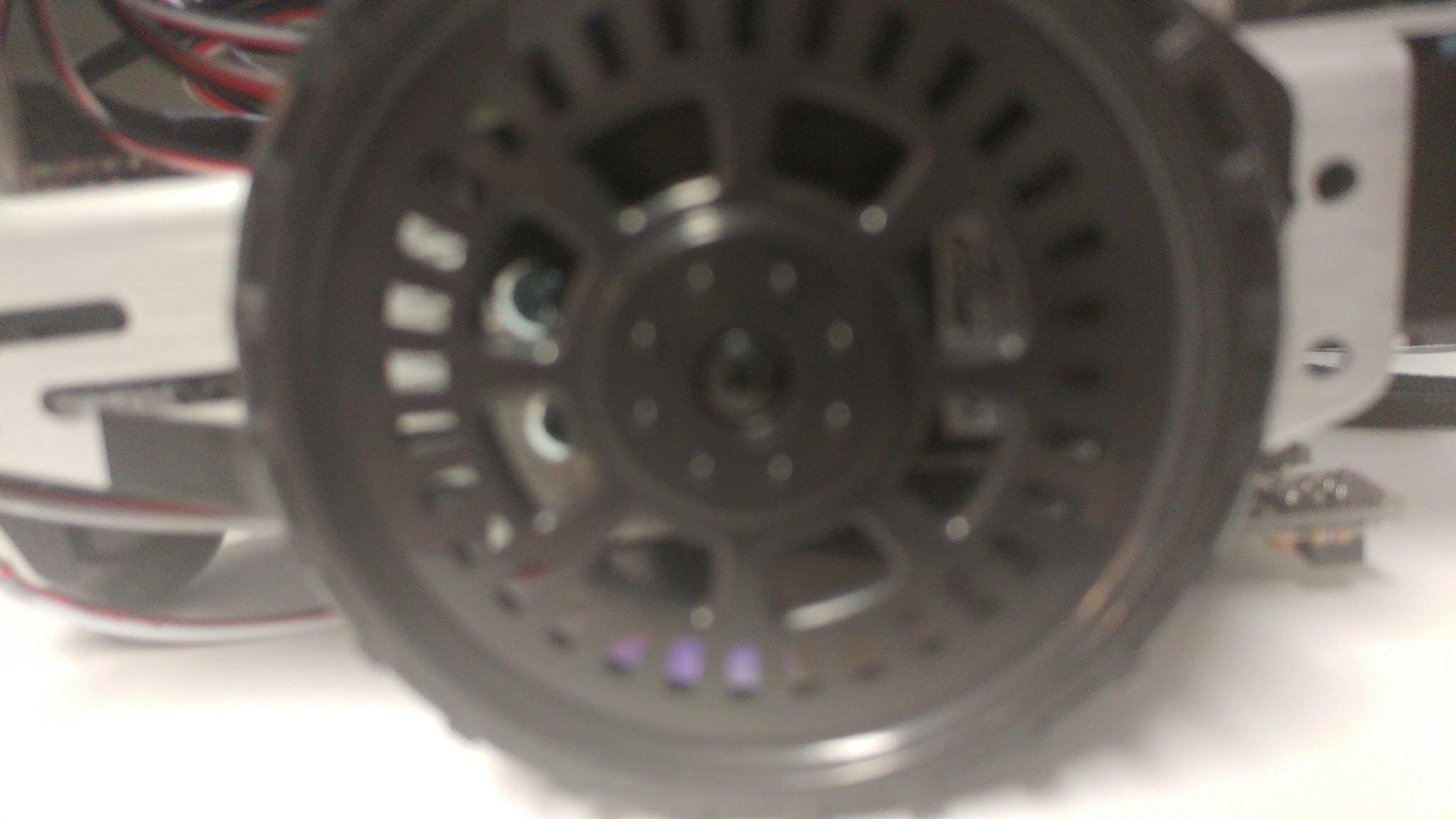 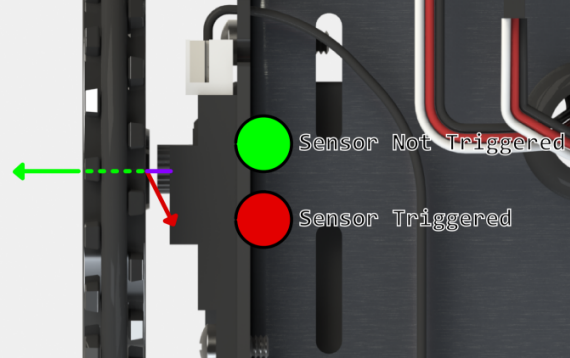 Ping Sensor
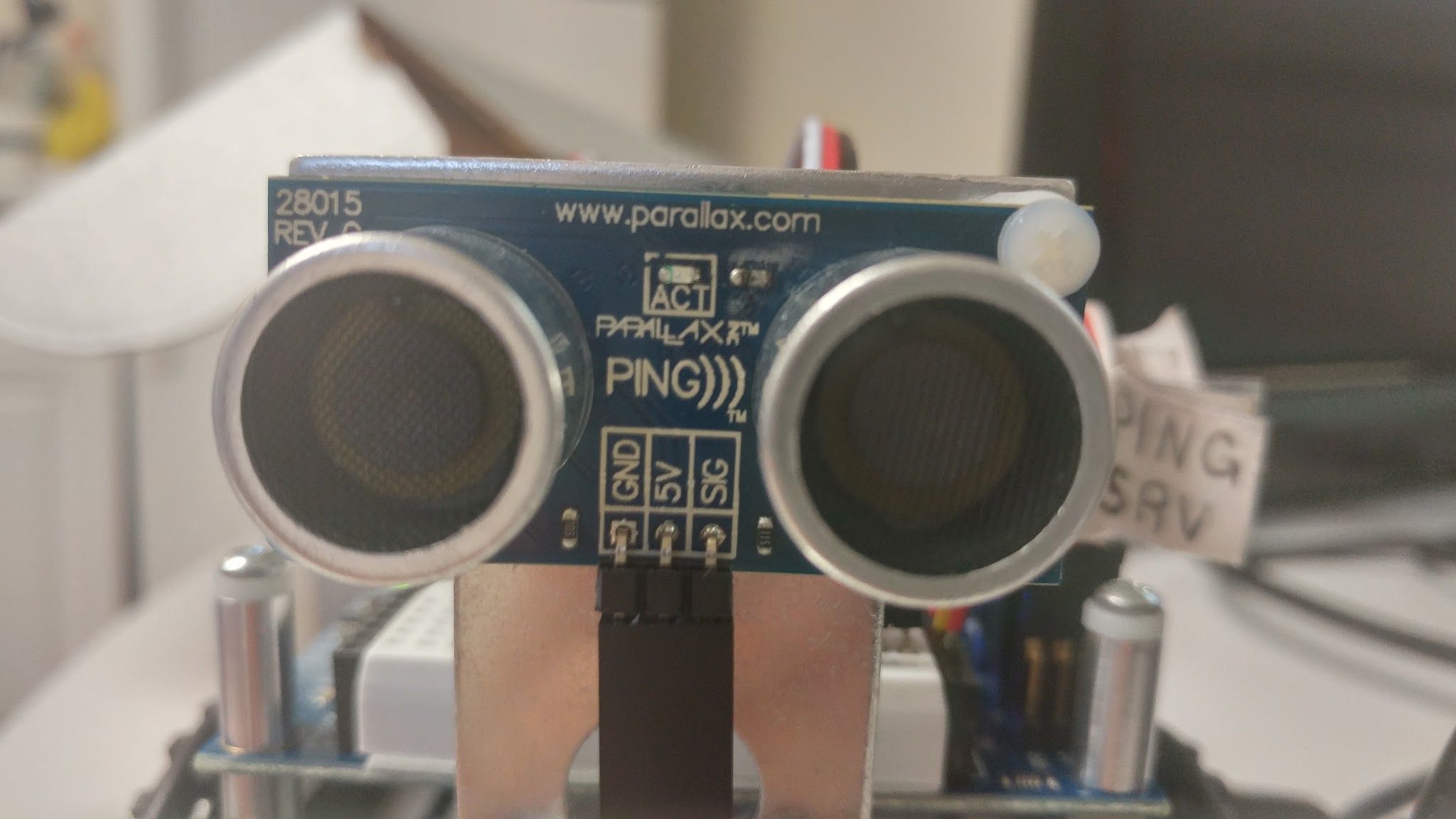 Research
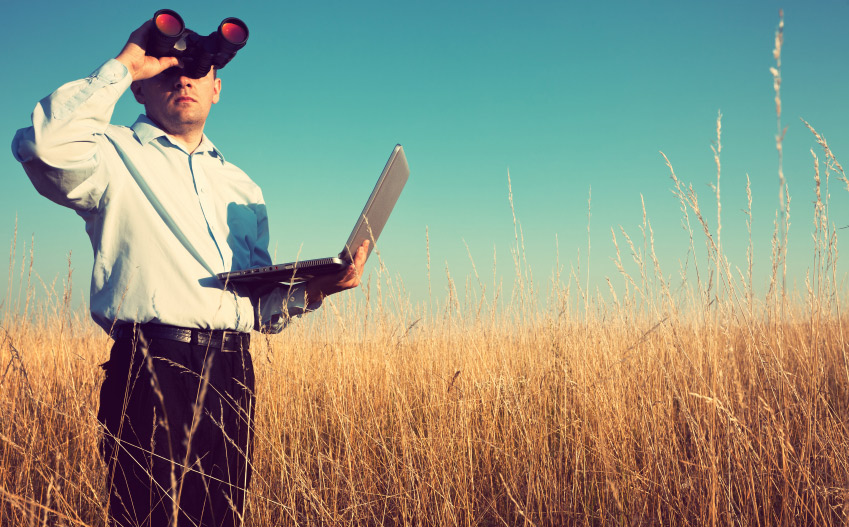 Moving Servo
QTIS
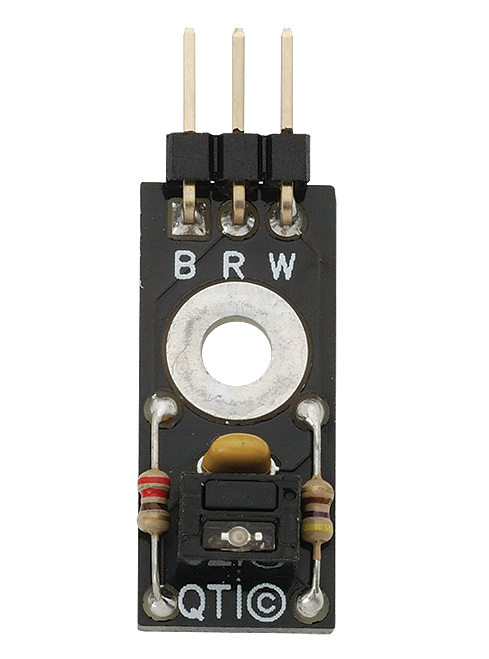 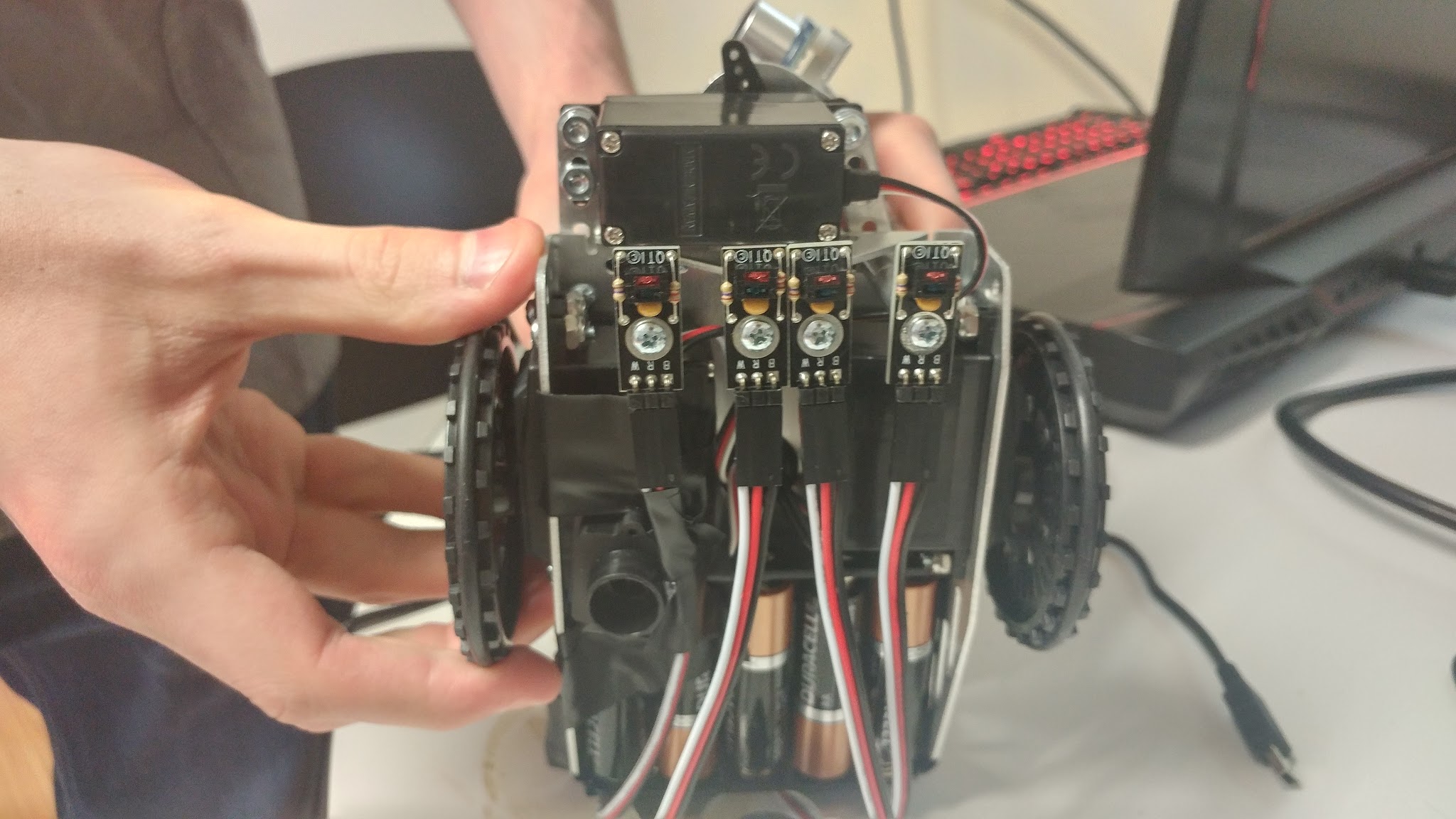 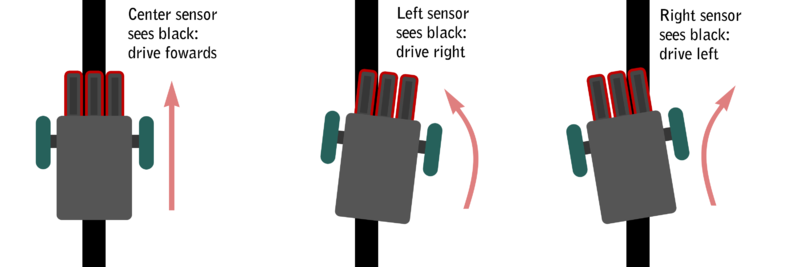 Color Pal
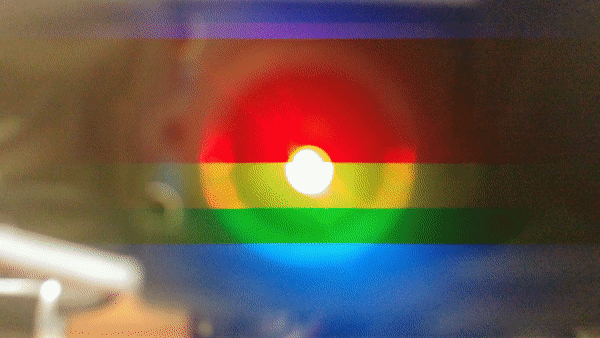 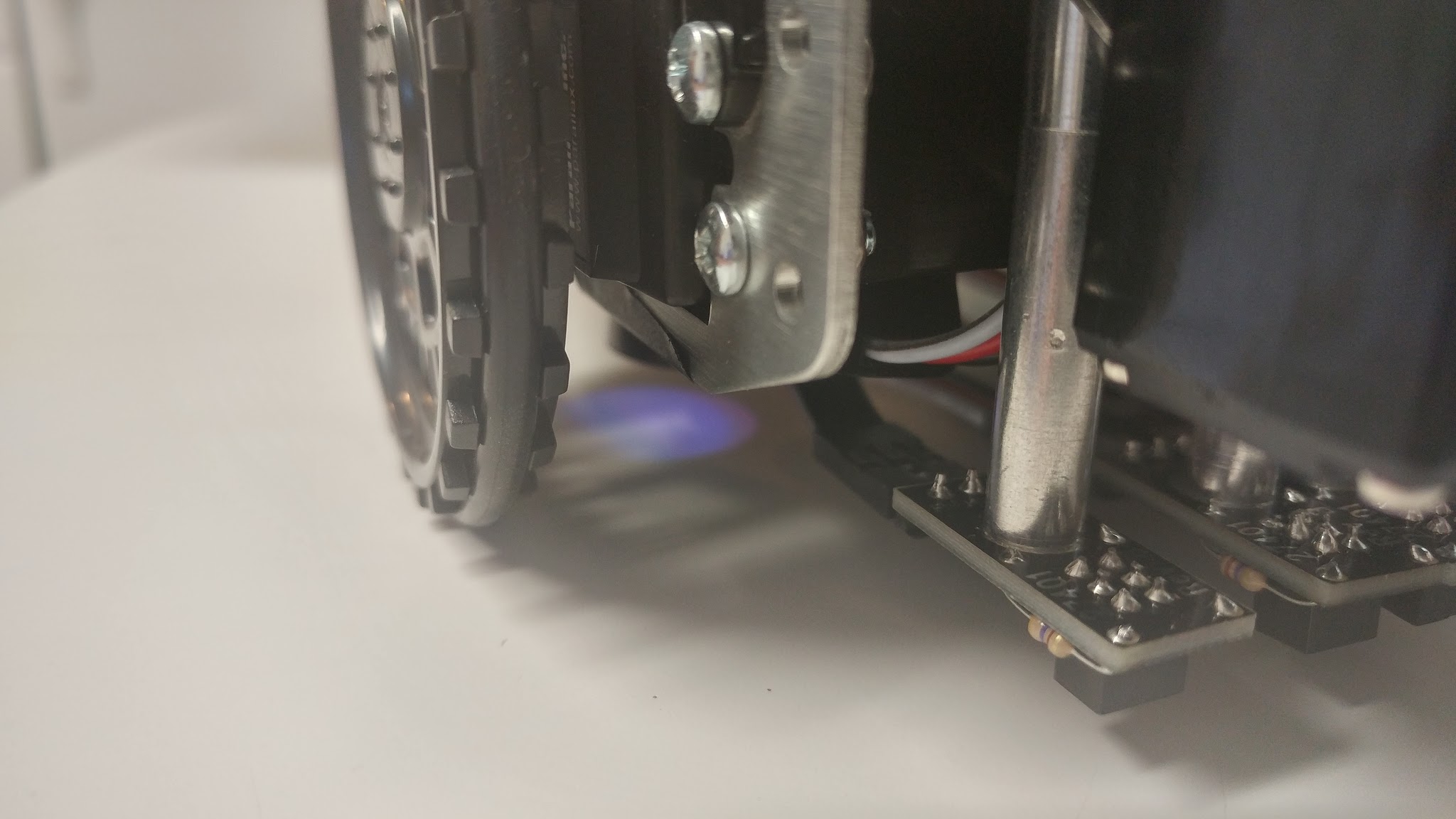 Parallel Processing
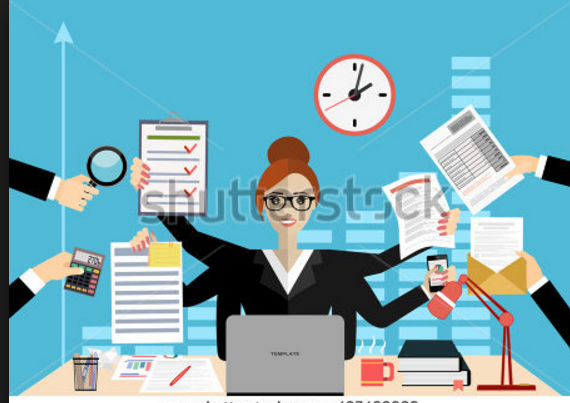 The cogs in our machine
Live Demo
Disclaimer: Not 100% fool proof.
What we didn’t solve
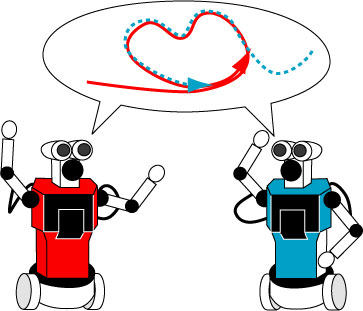 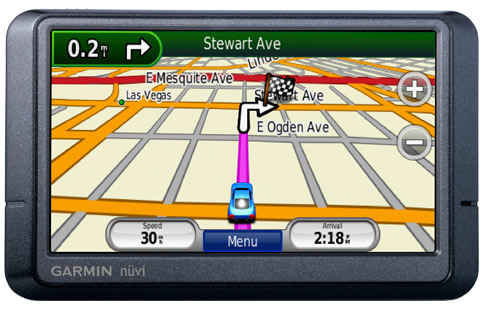 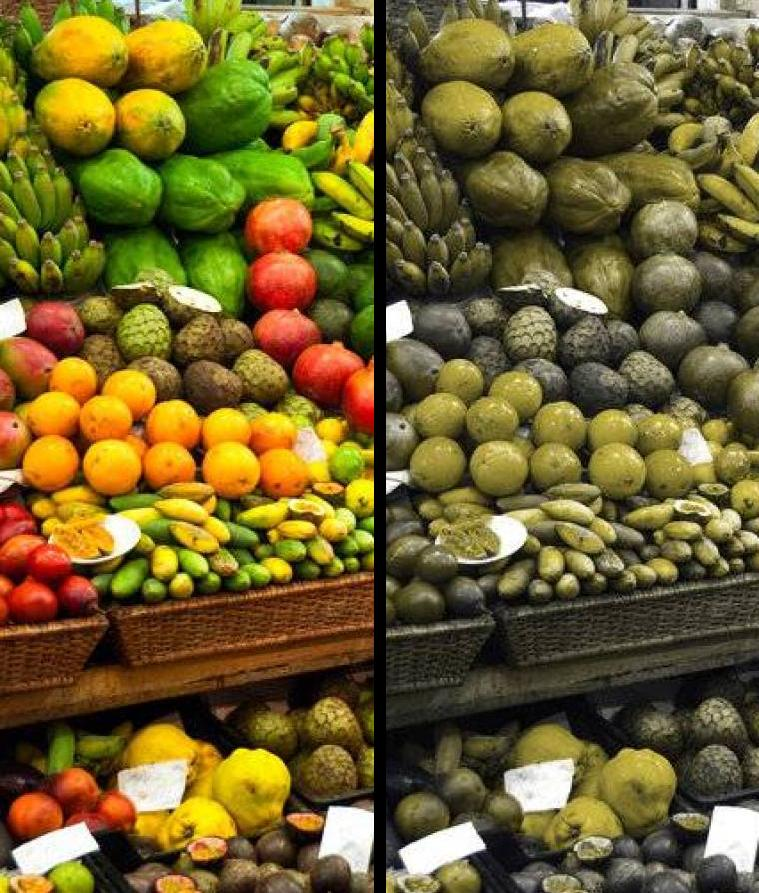 Big Issues
Colors!
Unexpected errors.
Broken encoder.
CS Knowledge
Expanding the Project
Wi-fi
SD card
Pathfinding
Optimization
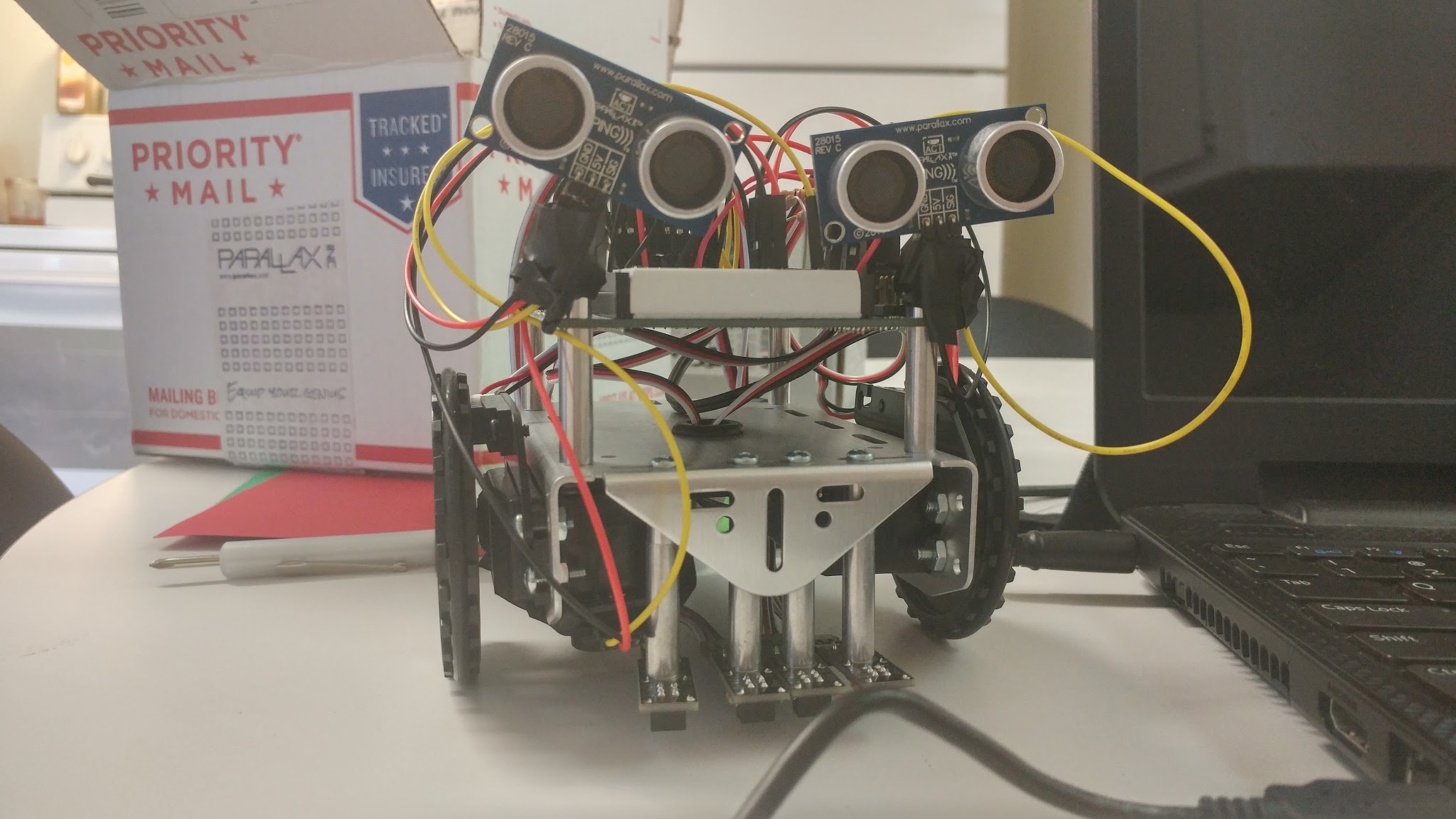 Advice
For Seniors
Plan for the unexpected.
Don’t be afraid to experiment.
Maintain video evidence.
Questions?
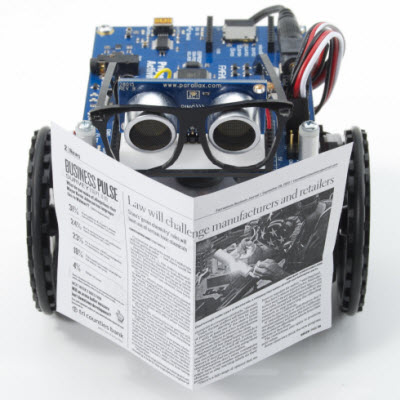